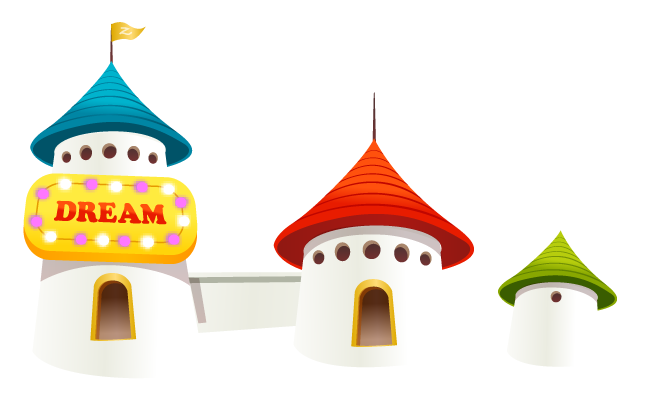 CHÀO MỪNG CÁC CON ĐẾN VỚI 
TIẾT HỌC ONLINE
Môn : Tiếng việt
Lớp 3 – Tuần 17
Yêu cầu tham gia tiết học
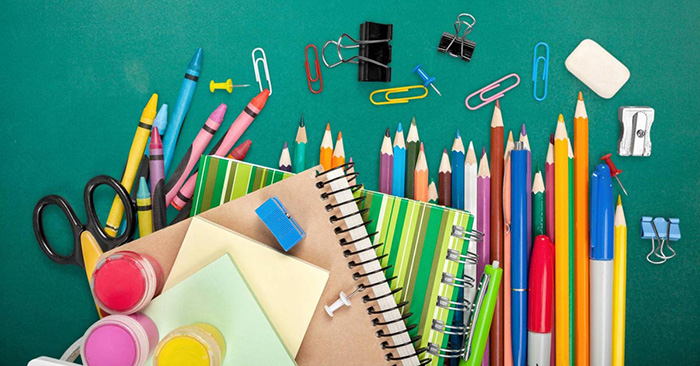 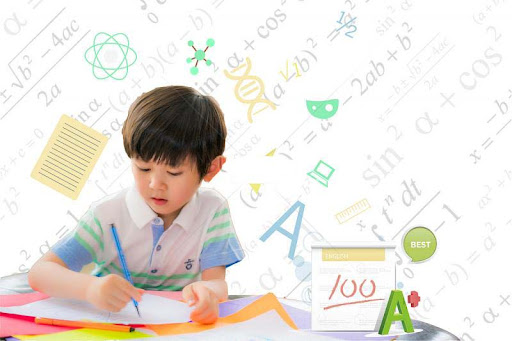 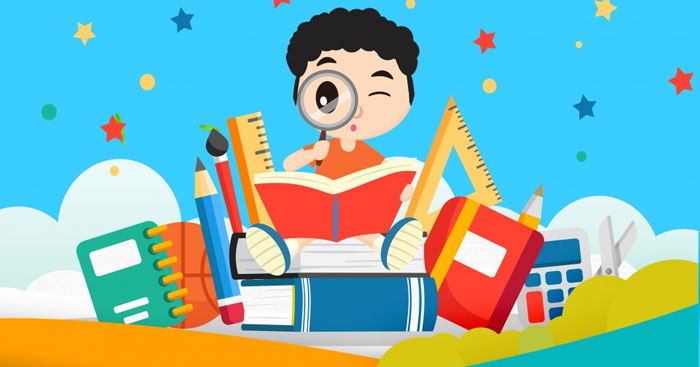 Thực hành theo yêu cầu của giáo viên.
Chuẩn bị đầy đủ sách vở, ĐDHT. Ghi chép bài đầy đủ
Tập trung lắng nghe, tích cực phát biểu xây dựng bài.
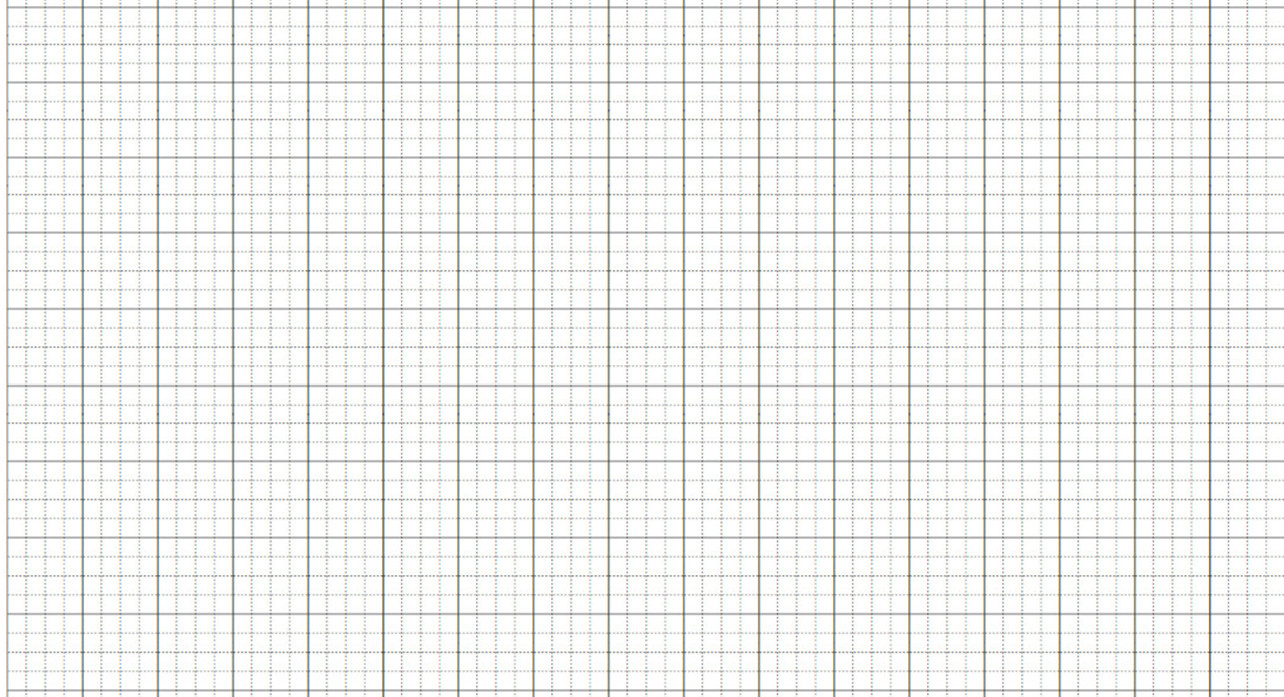 Thứ ba ngày 28 tháng 12 năm 2021
Tiếng Việt
Ôn tập cuối học kì 1 (tiết 3)
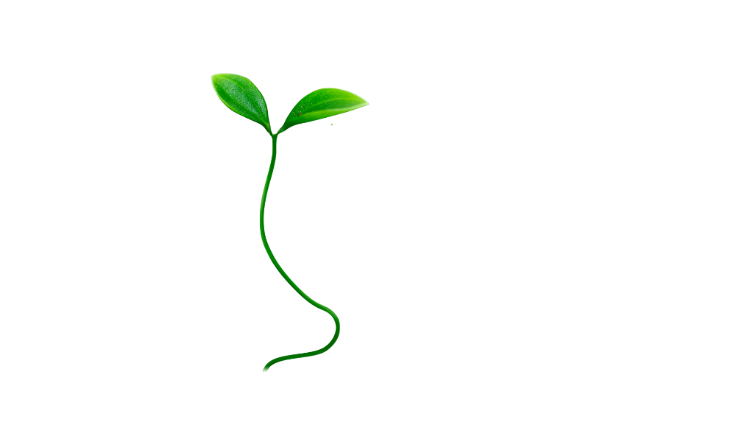 Luyện  kĩ năng đọc thành tiếng và đọc hiểu
Yêu cầu cần đạt
Luyện tập viết giấy mời theo mẫu
1
2
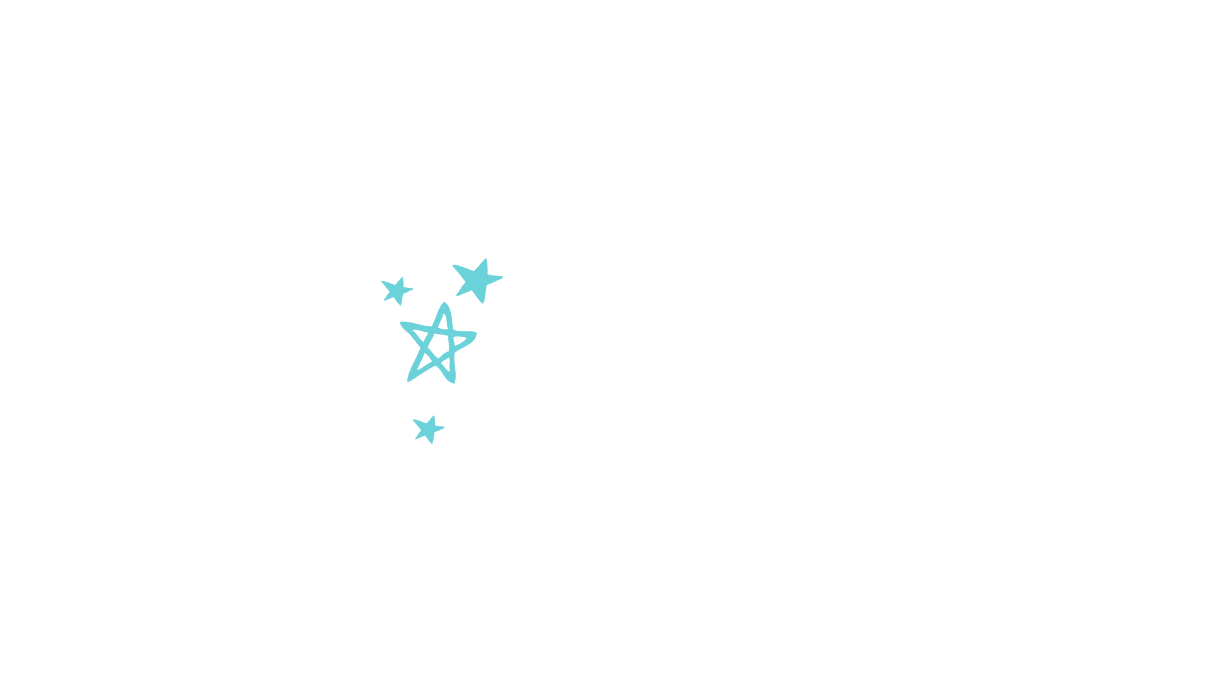 Thực hành
Ôn tập
01
03
02
Vận dụng
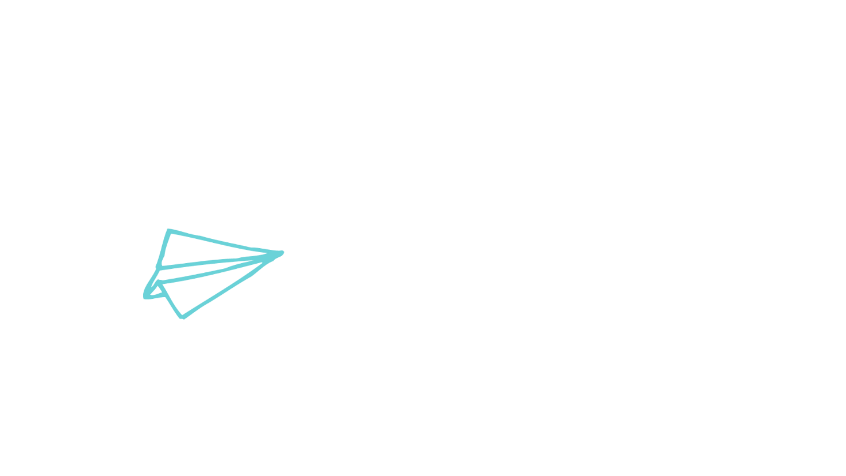 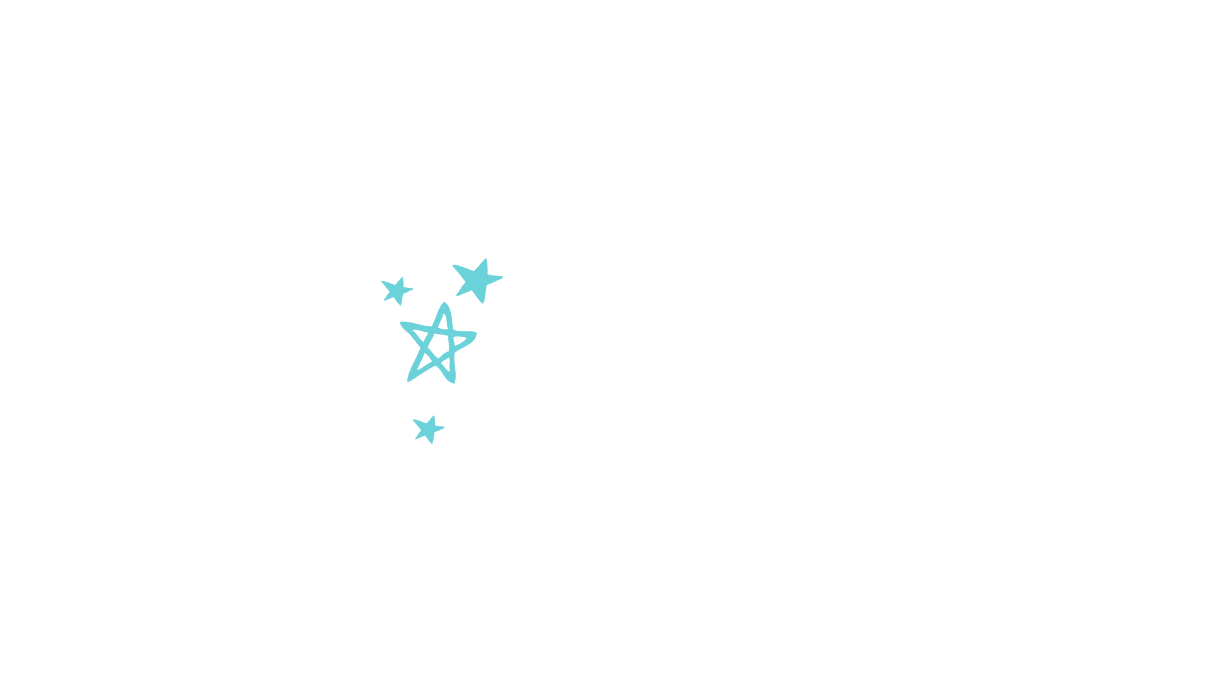 Ôn tập
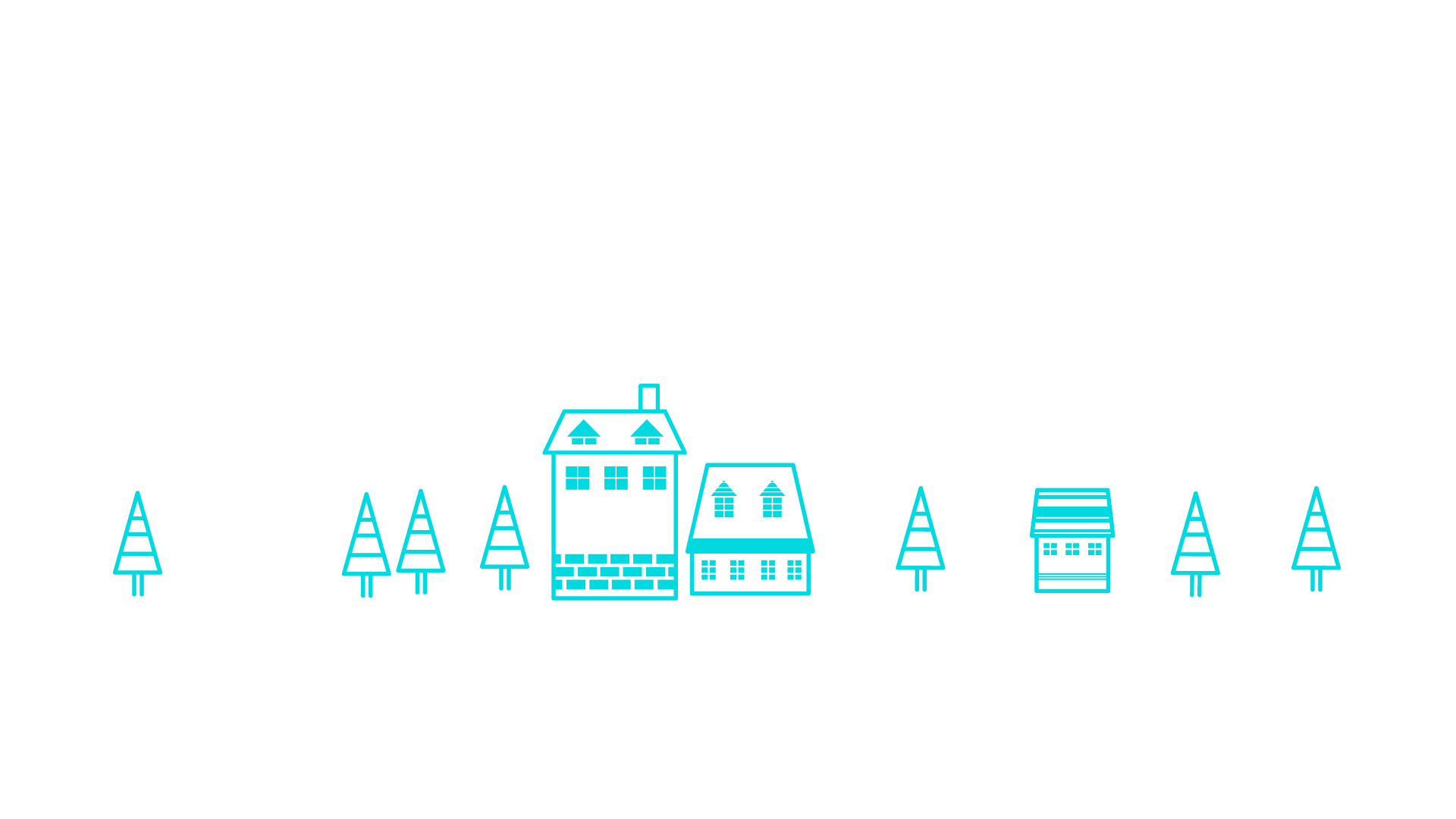 1. Ôn luyện tập đọc và học thuộc lòng
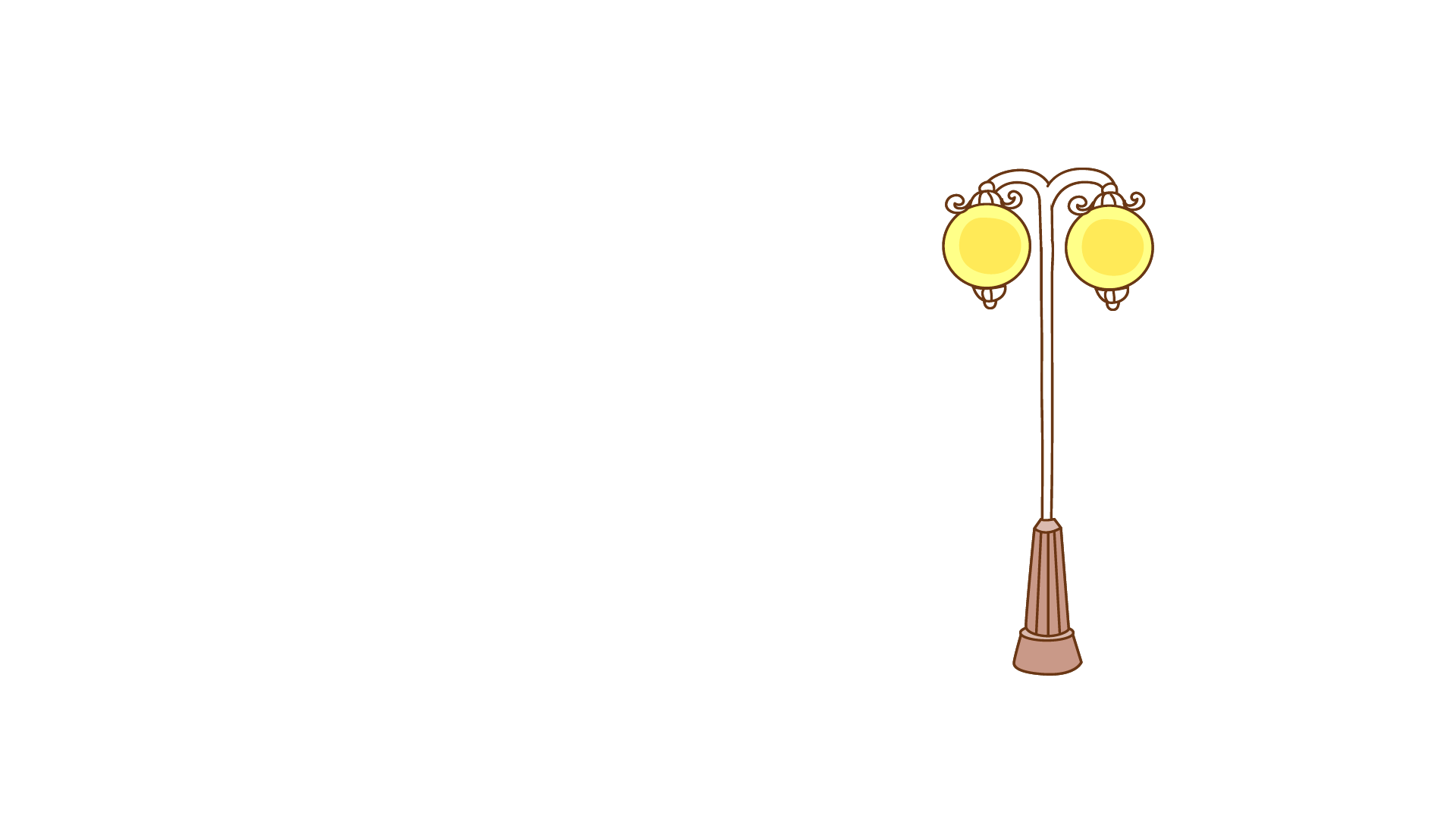 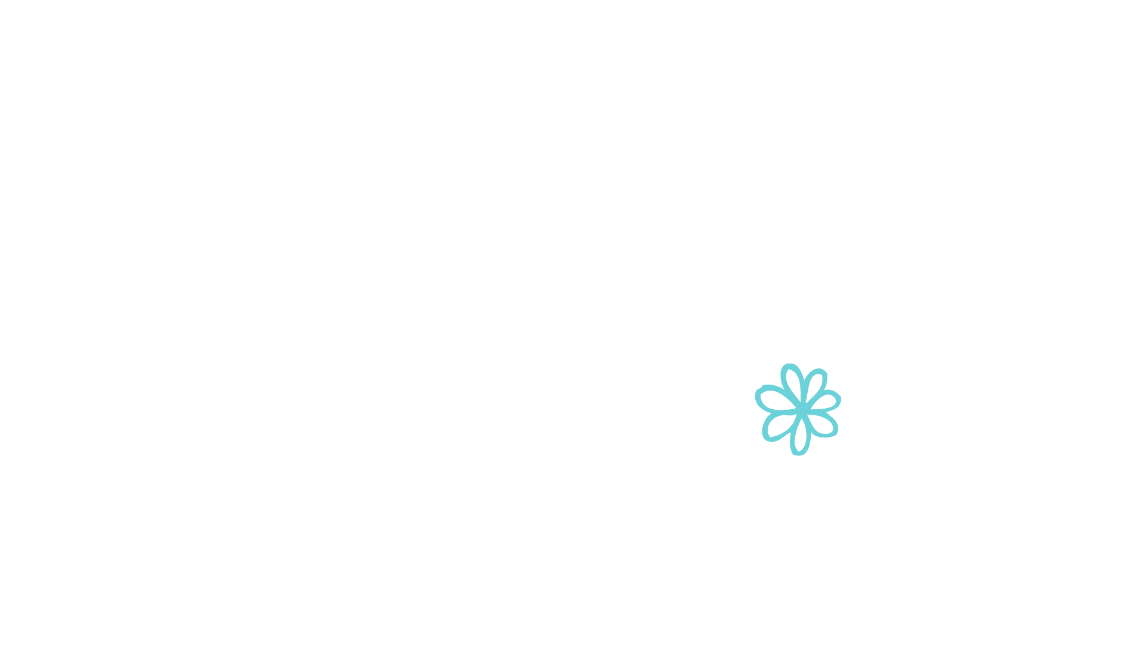 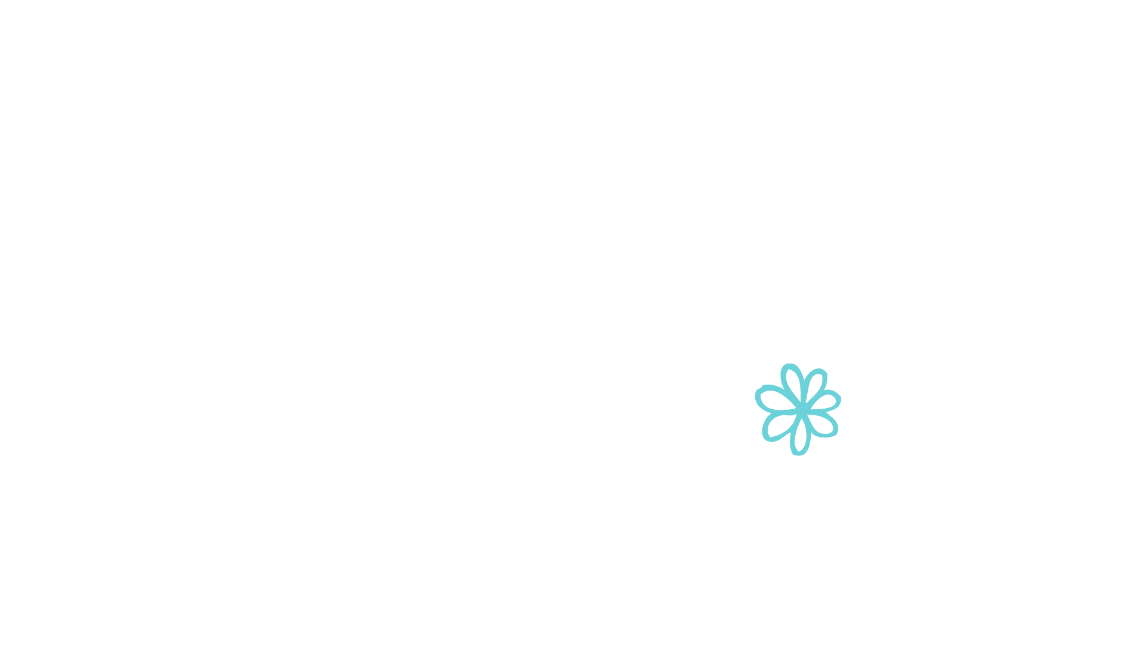 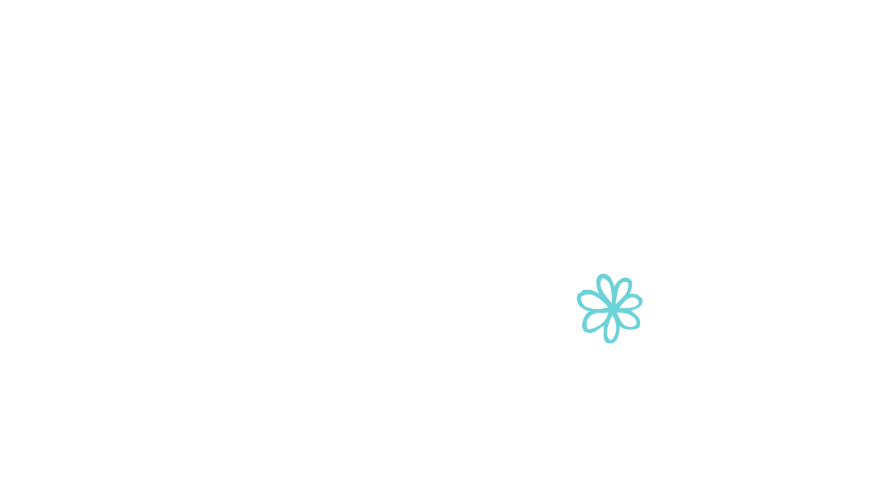 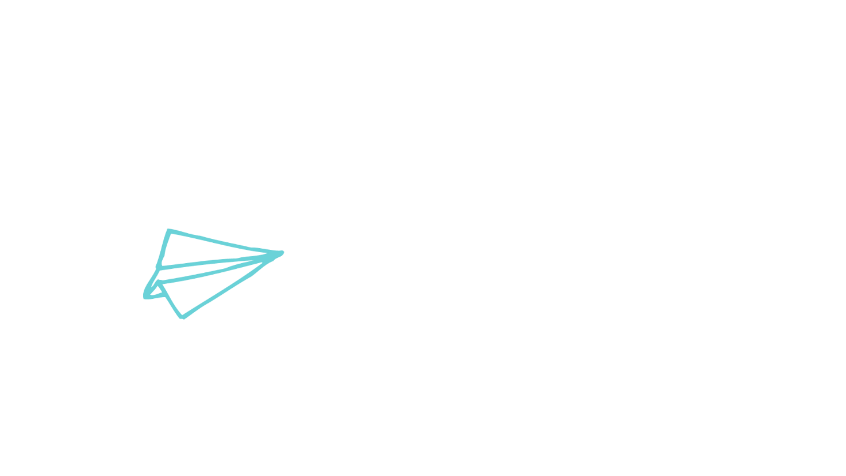 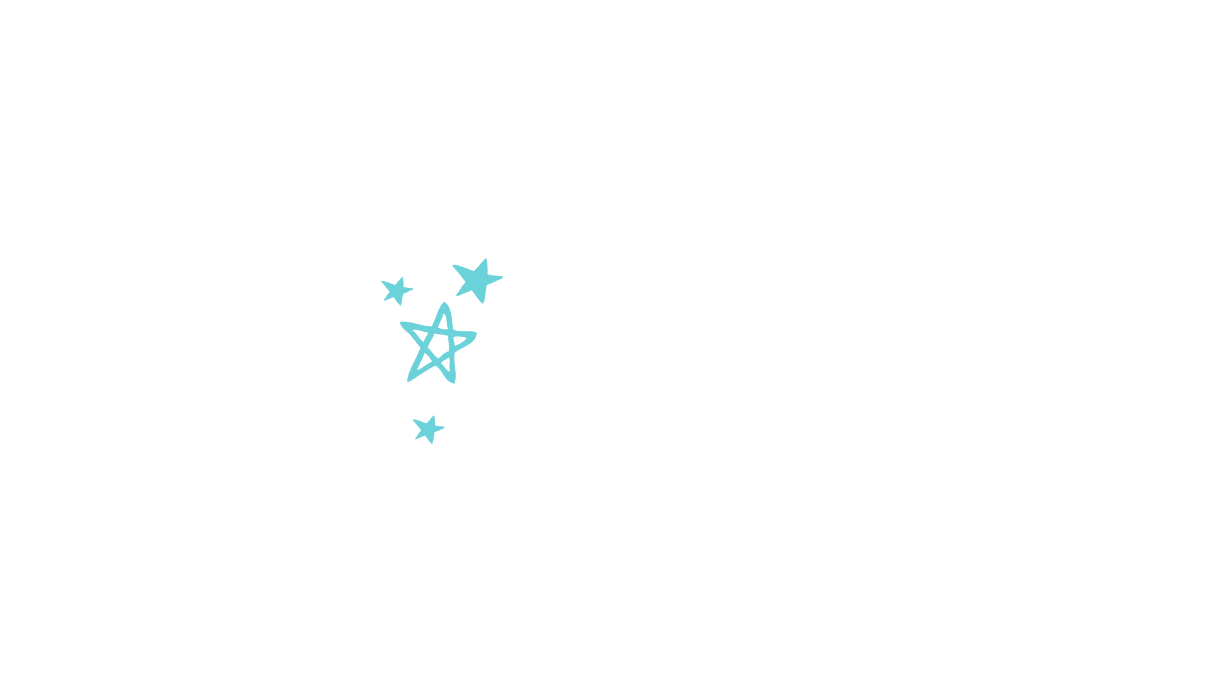 Thực hành
Bài 2.(Tr.149) Lớp em tổ chức liên hoan chào mừng ngày Nhà giáo Việt Nam 20/11. Hãy viết giấy mời cô ( thầy ) hiệu trưởng theo mẫu dưới đây :
GIẤY MỜI
Kính gửi :…………………………………………………………
Lớp : ……trân trọng kính mời……………………………………..
Tới dự :…………………………………………………………
Vào hồi :……giờ, ngày ………………………………………………
Tại :…………………………………………………………
Chúng em rất mong được đón :………………………………………
Ngày….tháng…..năm
Lớp trưởng
Lưu ý :
Lời lẽ ngắn gọn, trân trọng
Ghi rõ ngày, giờ, địa điểm.
GIẤY MỜI
Cô Hiệu trưởng Trưởng Tiểu học Lý Thường Kiệt
Kính gửi :…………………………………………………………
3A
cô
Lớp : ……trân trọng kính mời……………………………………..
buổi liên hoan chào mừng Ngày Nhà giáo Việt Nam 20-11
Tới dự :…………………………………………………………………
19 – 11 - 2021
Vào hồi :……giờ, ngày ………………………………………………
8
phòng học lớp 3A
Tại :…………………………………………………………
cô
Chúng em rất mong được đón :………………………………………
11
2021
Ngày….tháng…..năm…….
16
Lớp trưởng
Nguyễn Minh Đăng
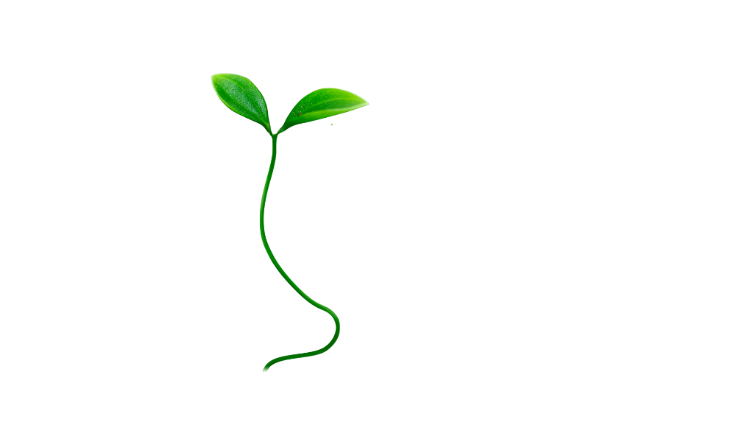 Luyện  kĩ năng đọc thành tiếng và đọc hiểu
Yêu cầu cần đạt
Luyện tập viết giấy mời theo mẫu
1
2
Vận dụng viết giấy mời theo mẫu.
Luyện đọc và TLCH các bài tập đọc đã học.
Chuẩn bị bài sau: Ôn tập cuối học kì I 
(tiết 4+5)
Chúc các con 
chăm ngoan , học giỏi !
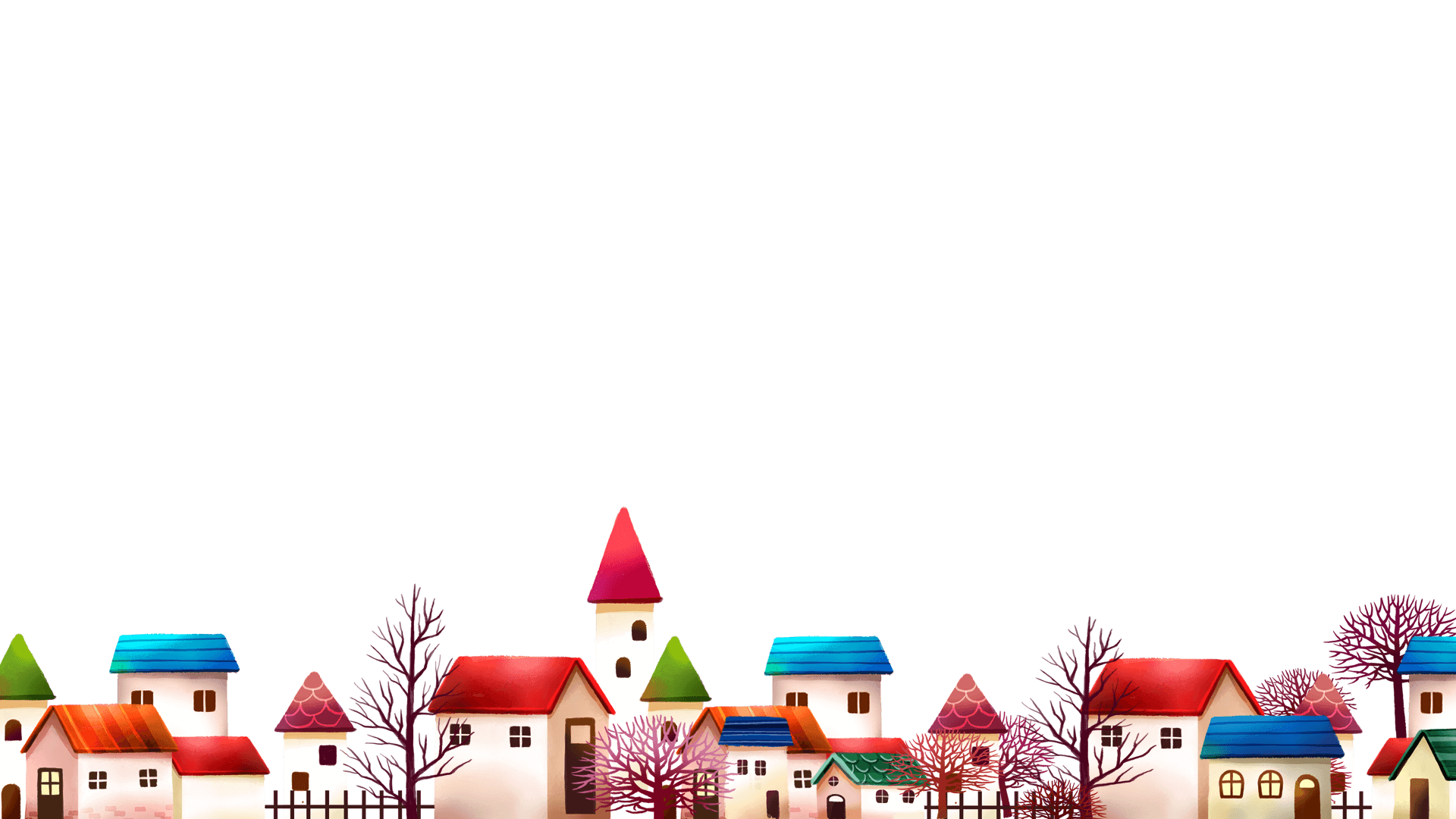